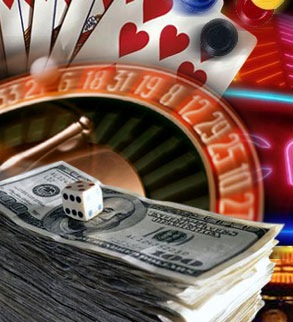 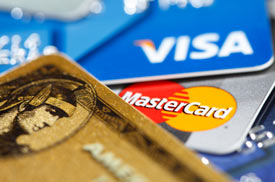 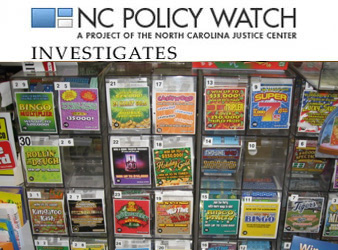 Overcoming the Sin of Covetousness
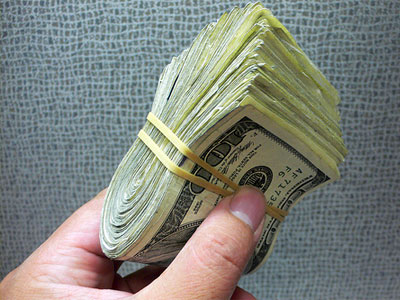 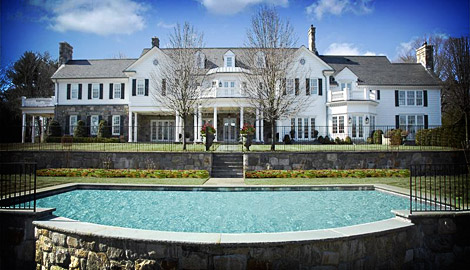 covetousness
pleoneksia 
pleon - “more” 
echo - “to have” 
The word covetousness literally means                  “more to have.”
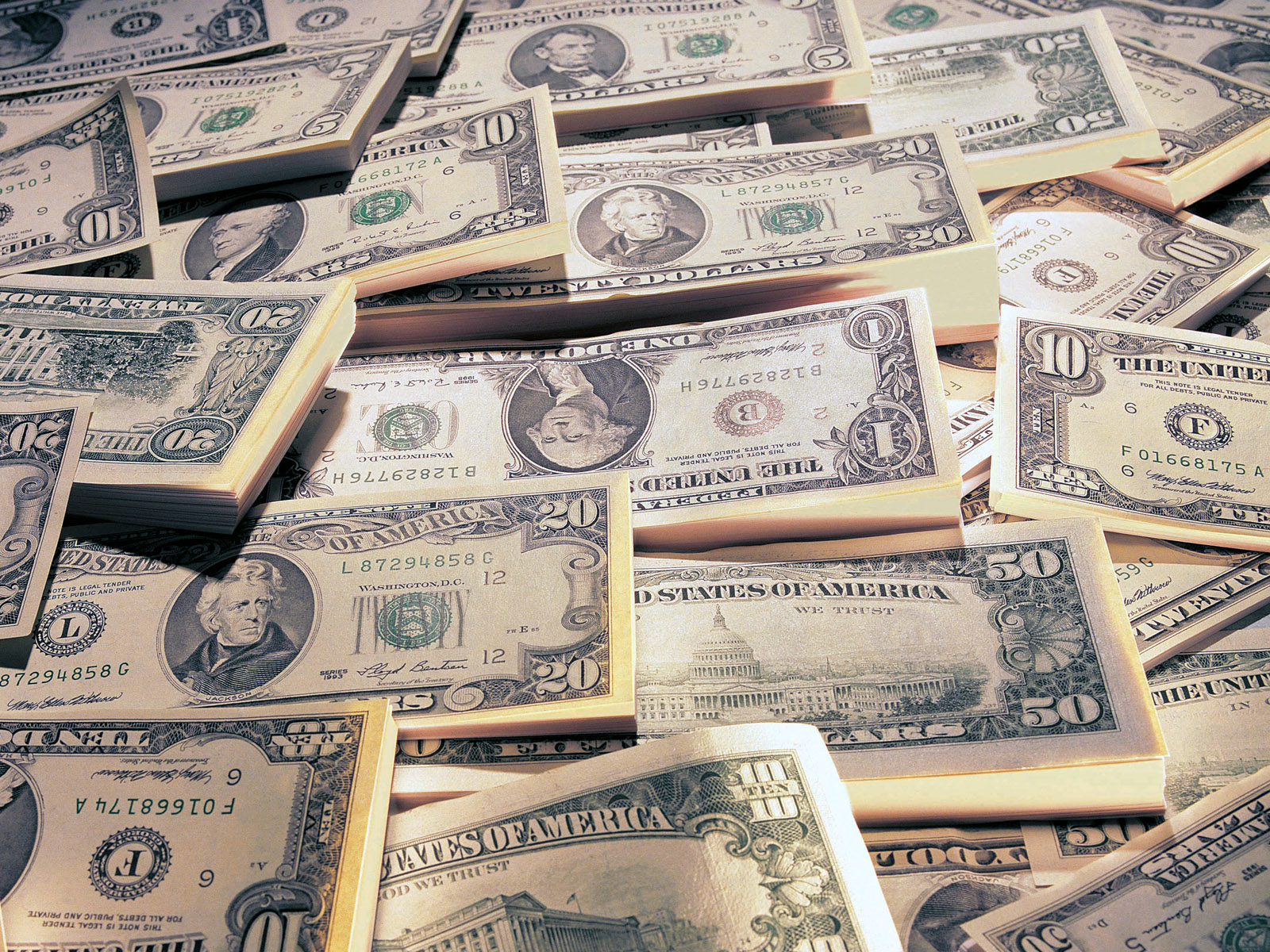 covetousness
Covetousness is the unquenchable thirst for more than one possesses.
“A greedy desire to have more” (Thayer). 
Included in this word is the idea of one who shamelessly overreaches into areas and places which are not his in order to satisfy his desires.
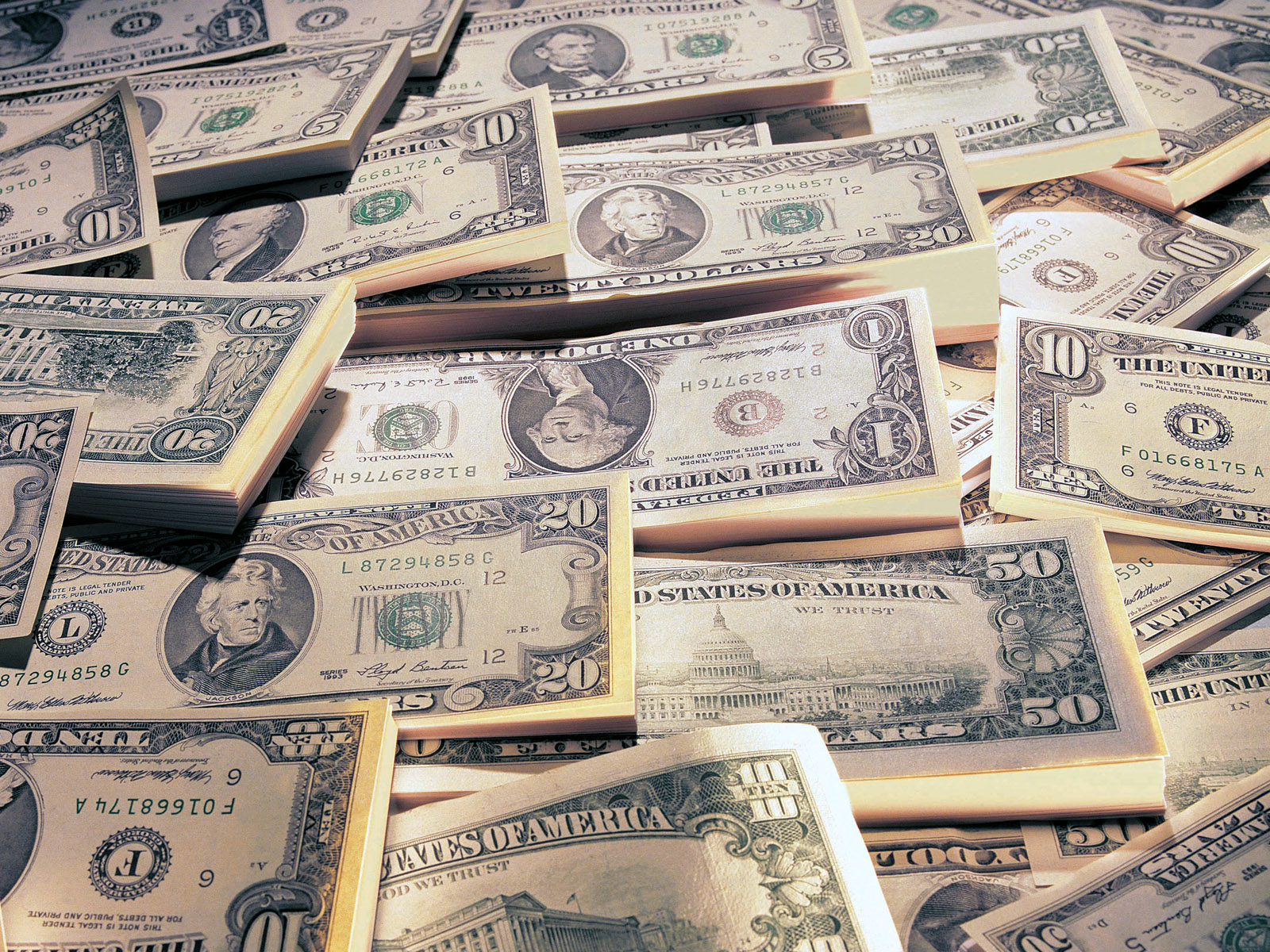 What Is Wrong With Covetousness?
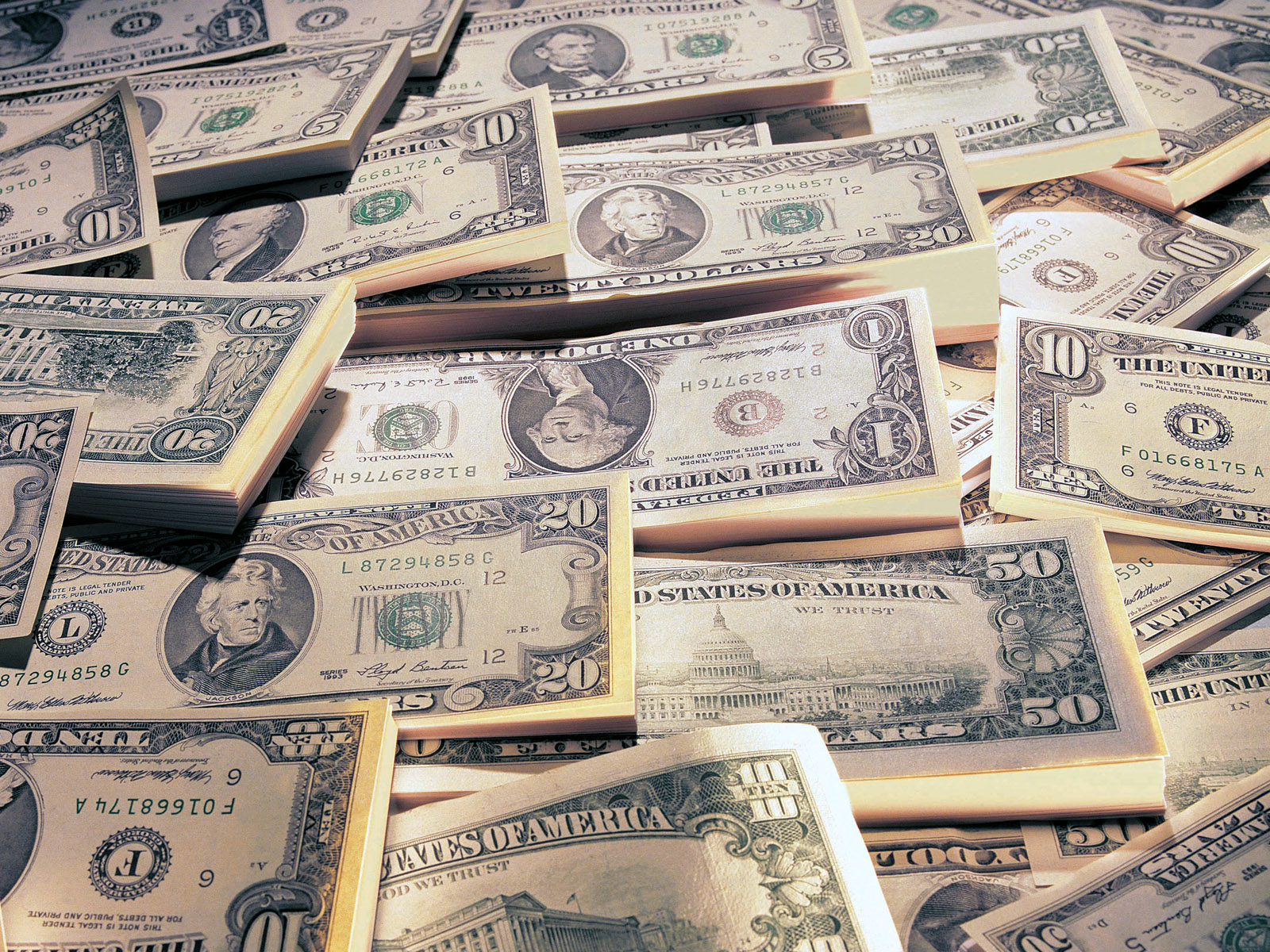 1. It Keeps Evil Company
“…Neither fornicators, nor idolaters, nor adulterers, nor homosexuals, nor sodomites, nor thieves, nor covetous, nor drunkards, nor revilers, nor extortioners will inherit the kingdom of God.”
1 Corinthians 6:9-10
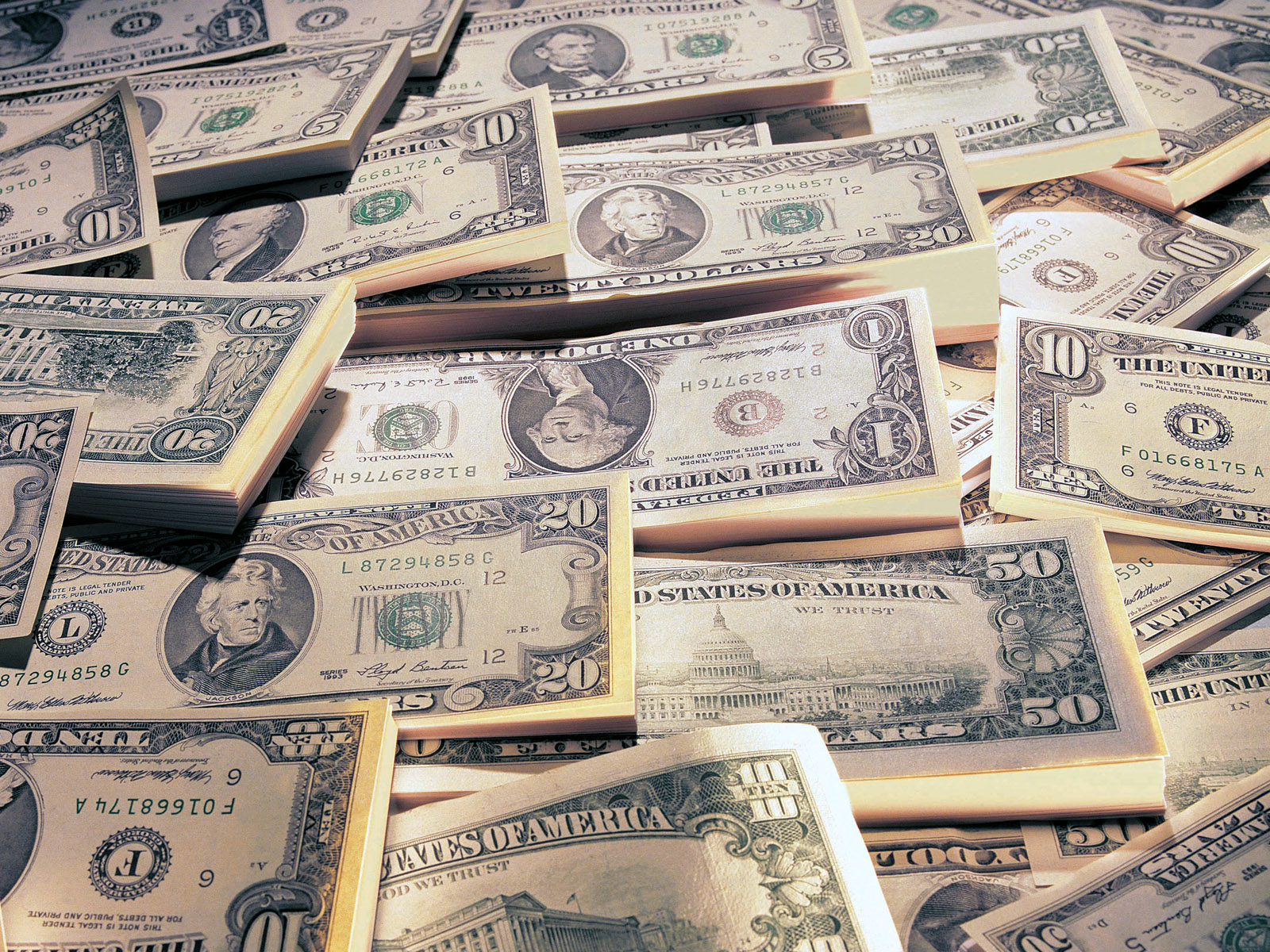 1. It Keeps Evil Company
“But fornication and all uncleanness or covetousness, let it not even be named    among you, as is fitting for saints.”
Ephesians 5:3
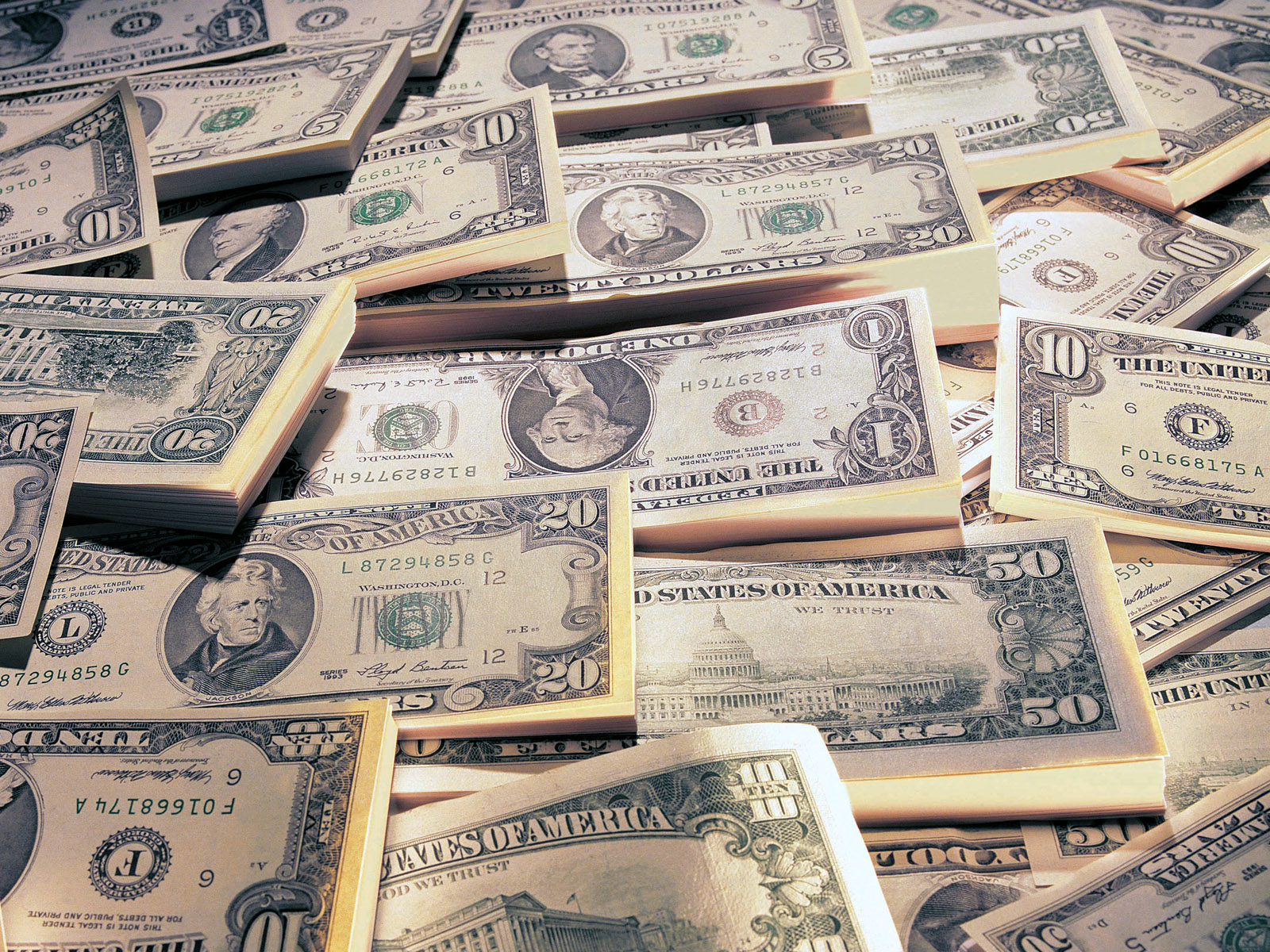 1. It Keeps Evil Company
“For men shall be lovers of their own selves, covetous, boasters, proud, blasphemers, disobedient to parents, unthankful, unholy…”
2 Timothy 3:2, KJV
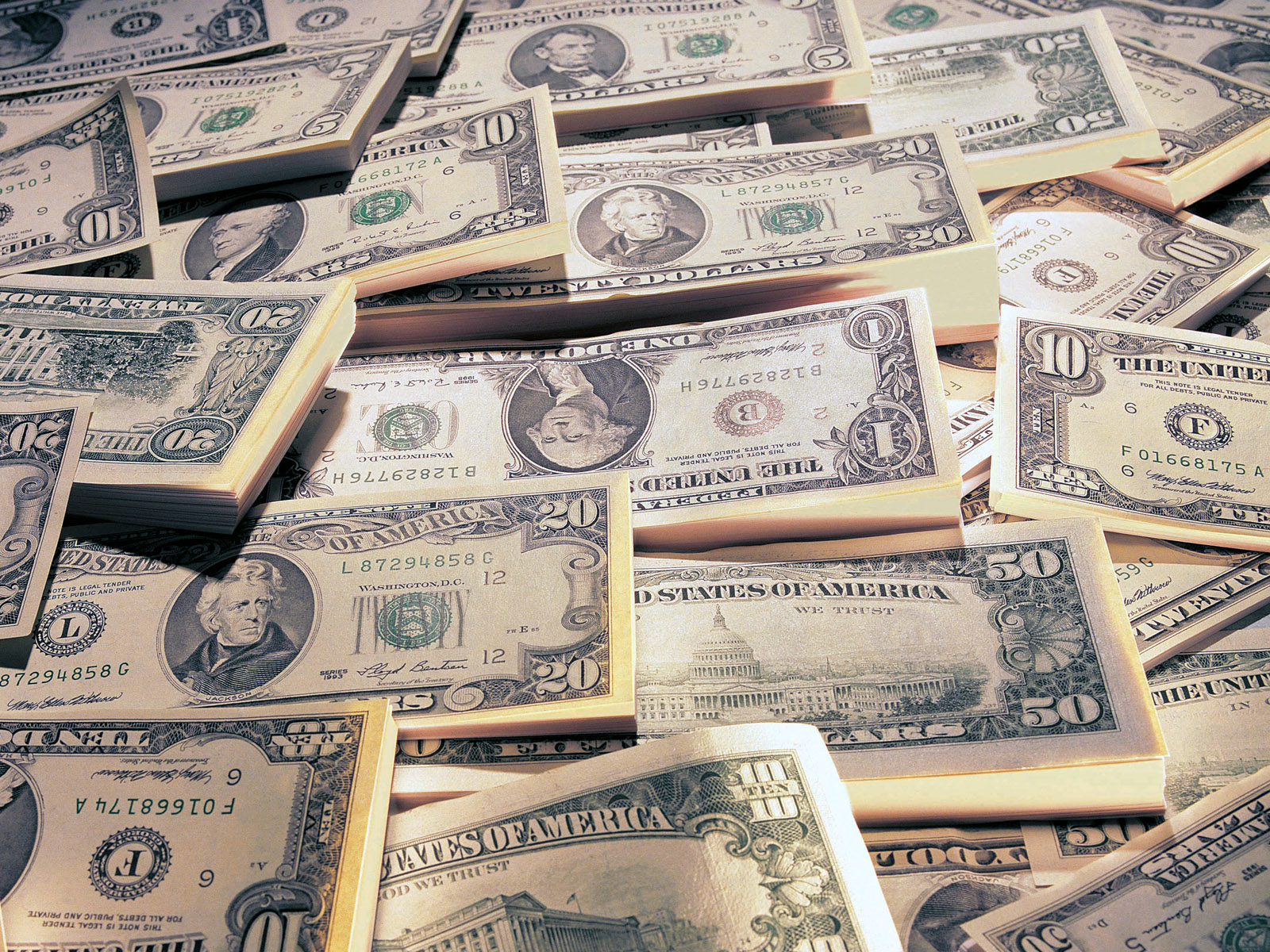 2. It Defiles a Man
Mark 7:20-23
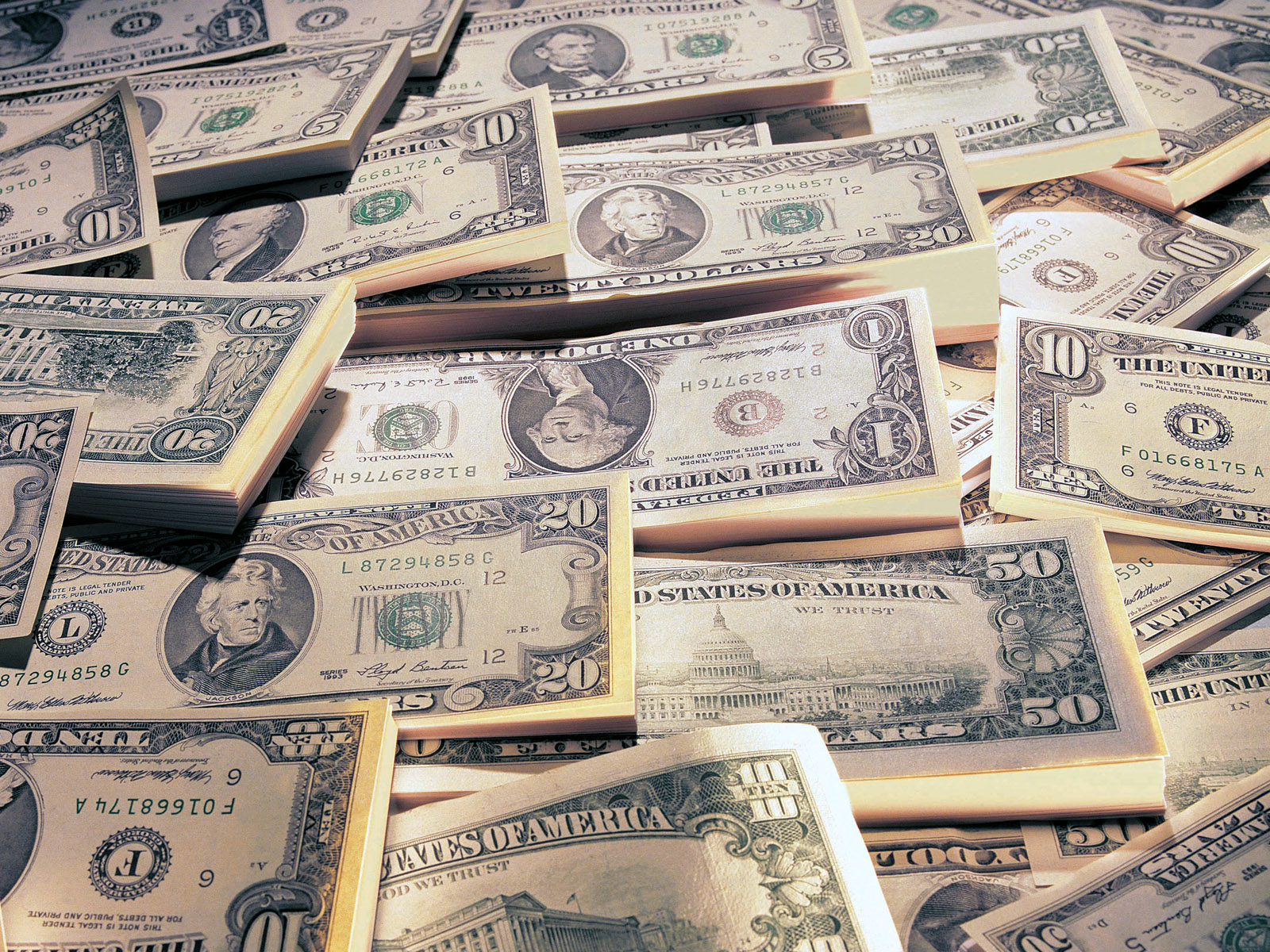 3. It Is Idolatry
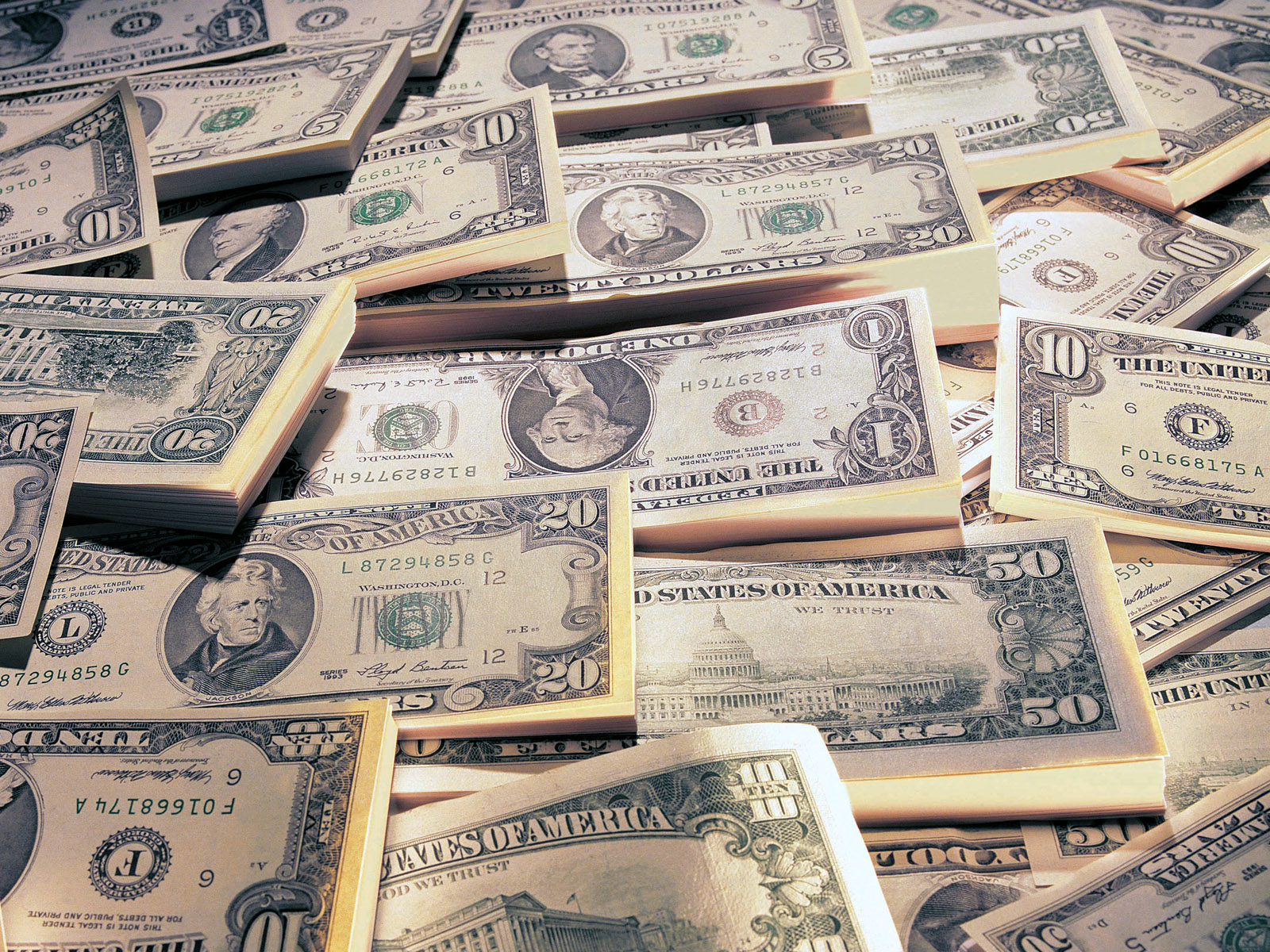 3. It Is Idolatry
“Therefore put to death your members which are on the earth: fornication, uncleanness, passion, evil desire, and covetousness, which is idolatry.”
Colossians 3:5
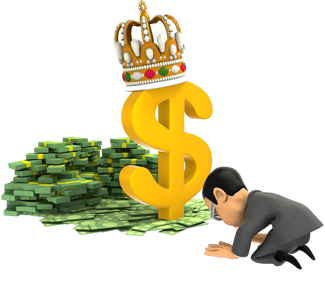 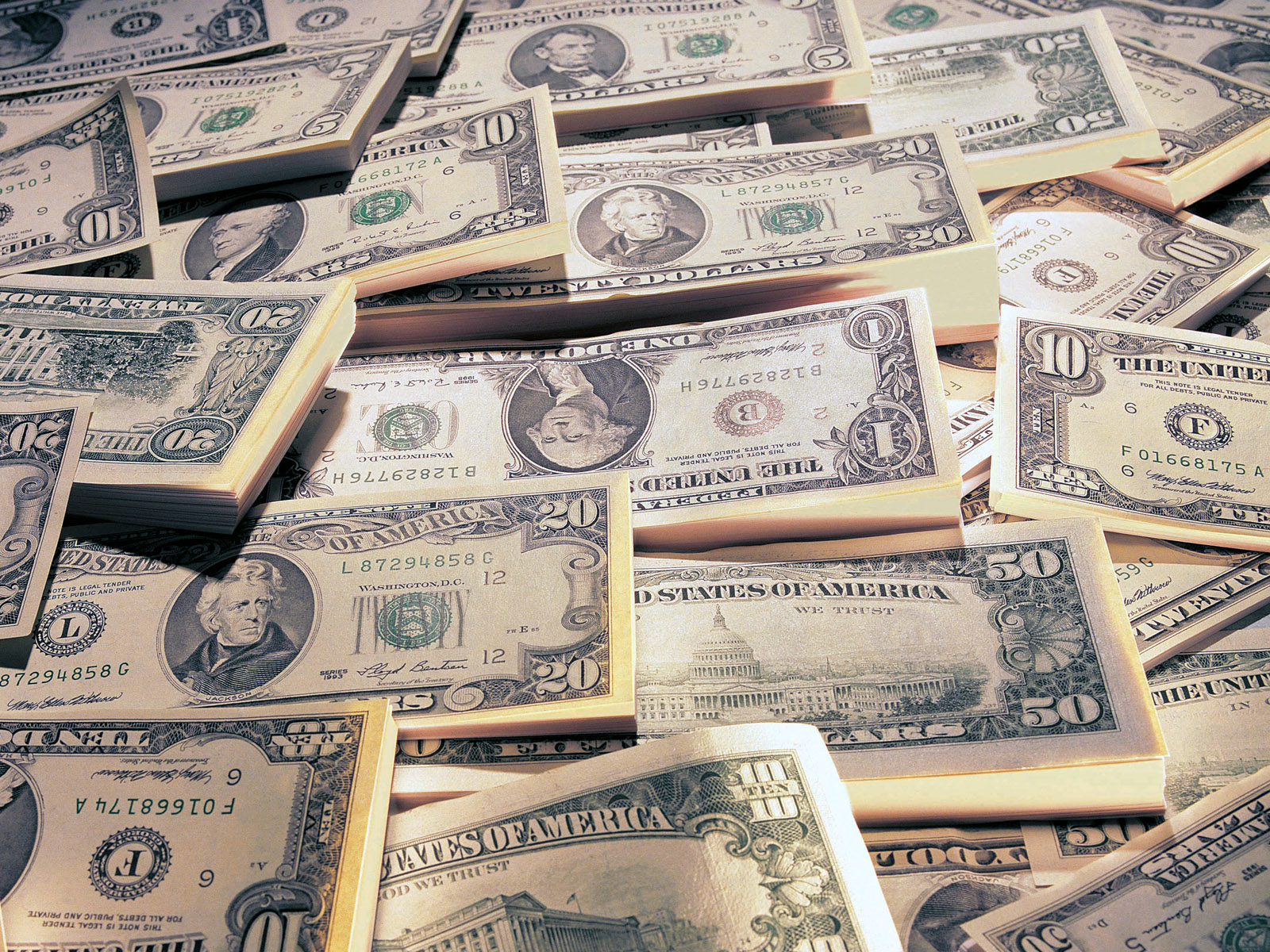 4. It Provokes the Wrath of God
“Because of these things the wrath of God is coming upon the sons of disobedience.”
Colossians 3:6
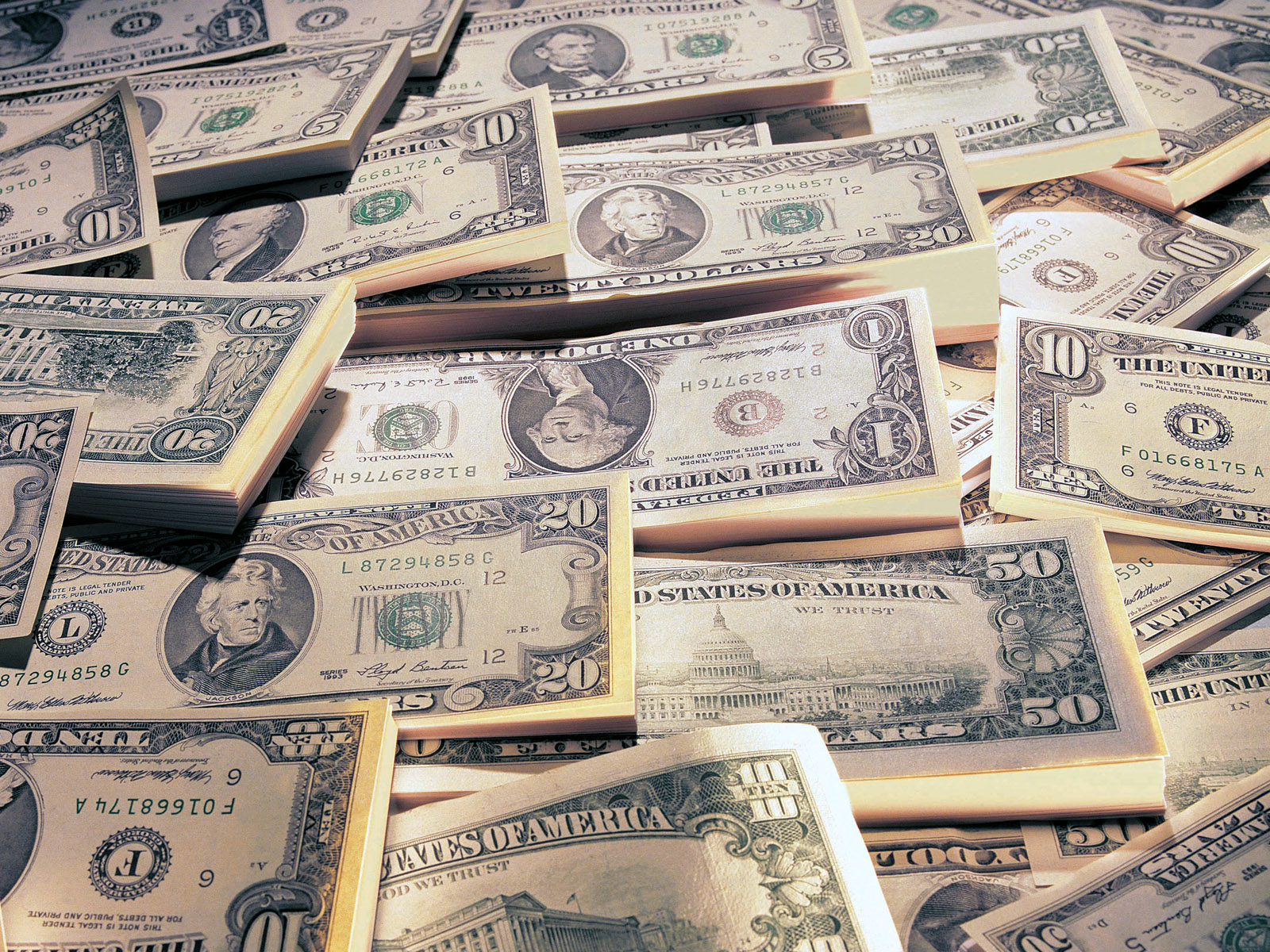 5. It Promotes Other Sins
Theft - Josh. 7:20-21
Lying - 2 Kings 5:20-27
Betrayal - Matt. 26:14-16; John 124-6
Murder and Extortion - Ezek. 22:12
Departing from the Faith - 1 Tim. 6:9-10
Brings Suffering Upon Loved Ones -                   Prov. 15:27
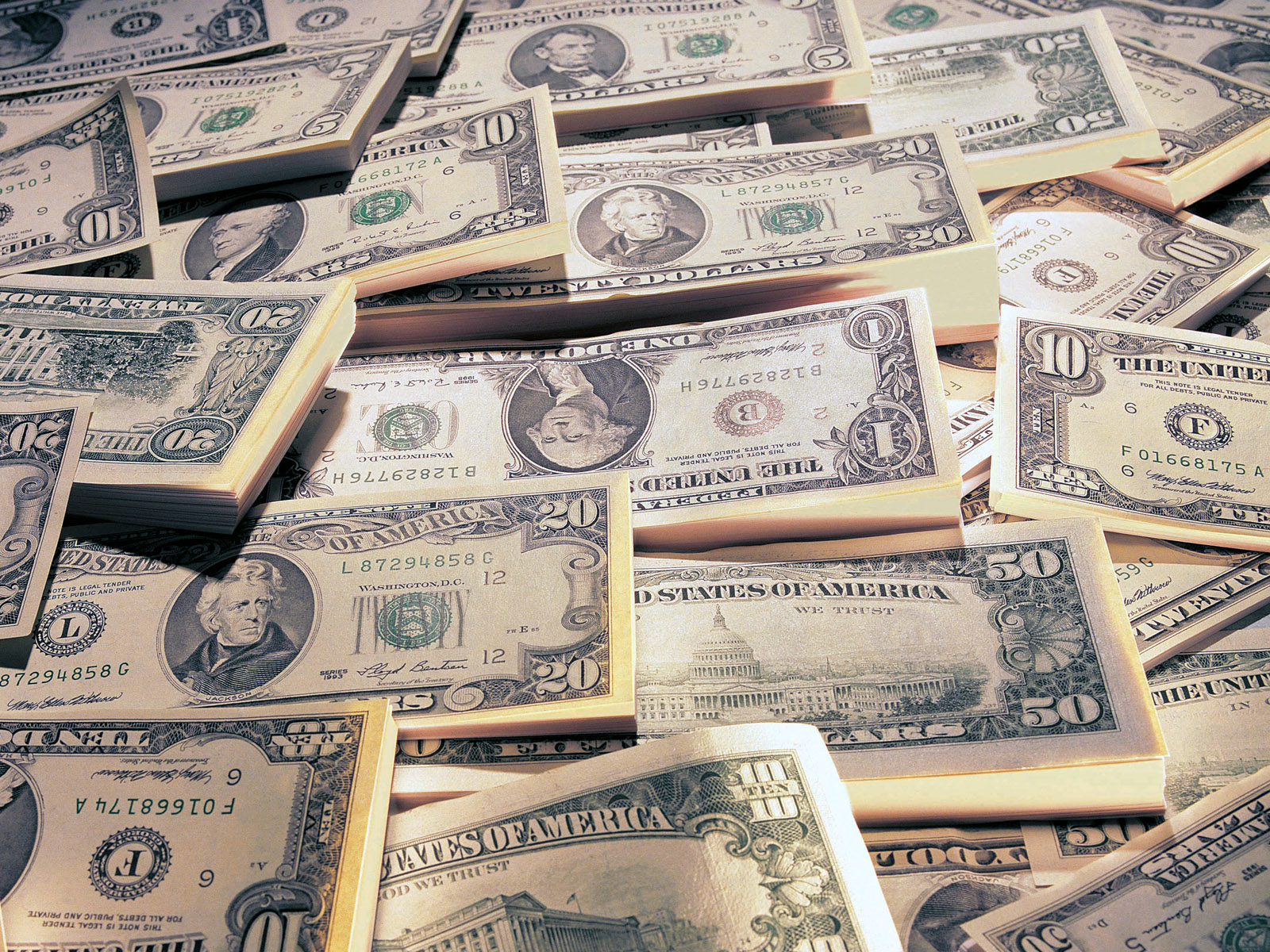 How To Overcome Covetousness
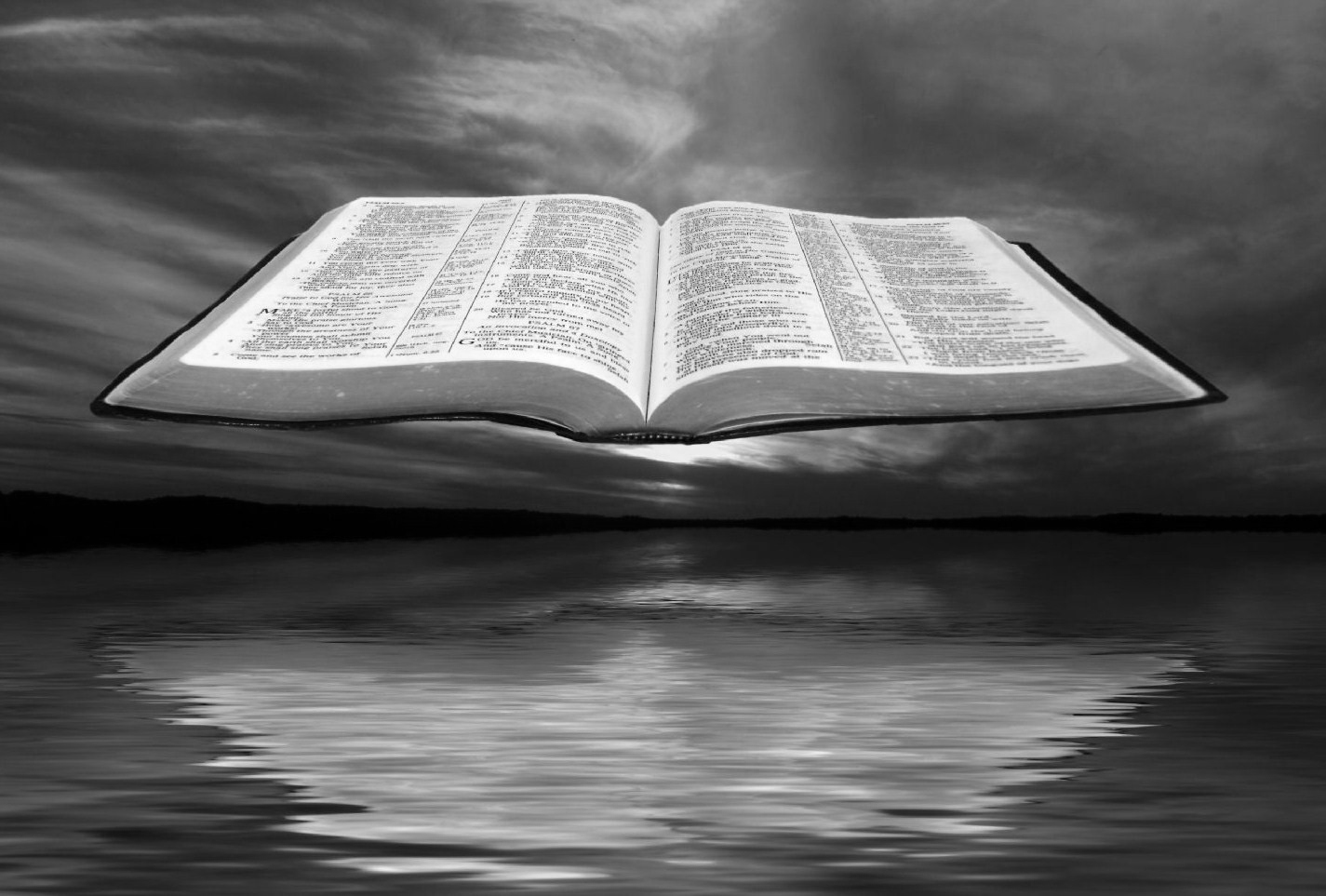 How To Overcome Covetousness
We overcome covetousness by learning how to be content or satisfied. 
“Let your conduct be without covetousness; be content with such things as you have…” (Heb. 13:5).
“Not that I speak in regard to need, for I have learned in whatever state I am, to be content” (Phil. 4:11).
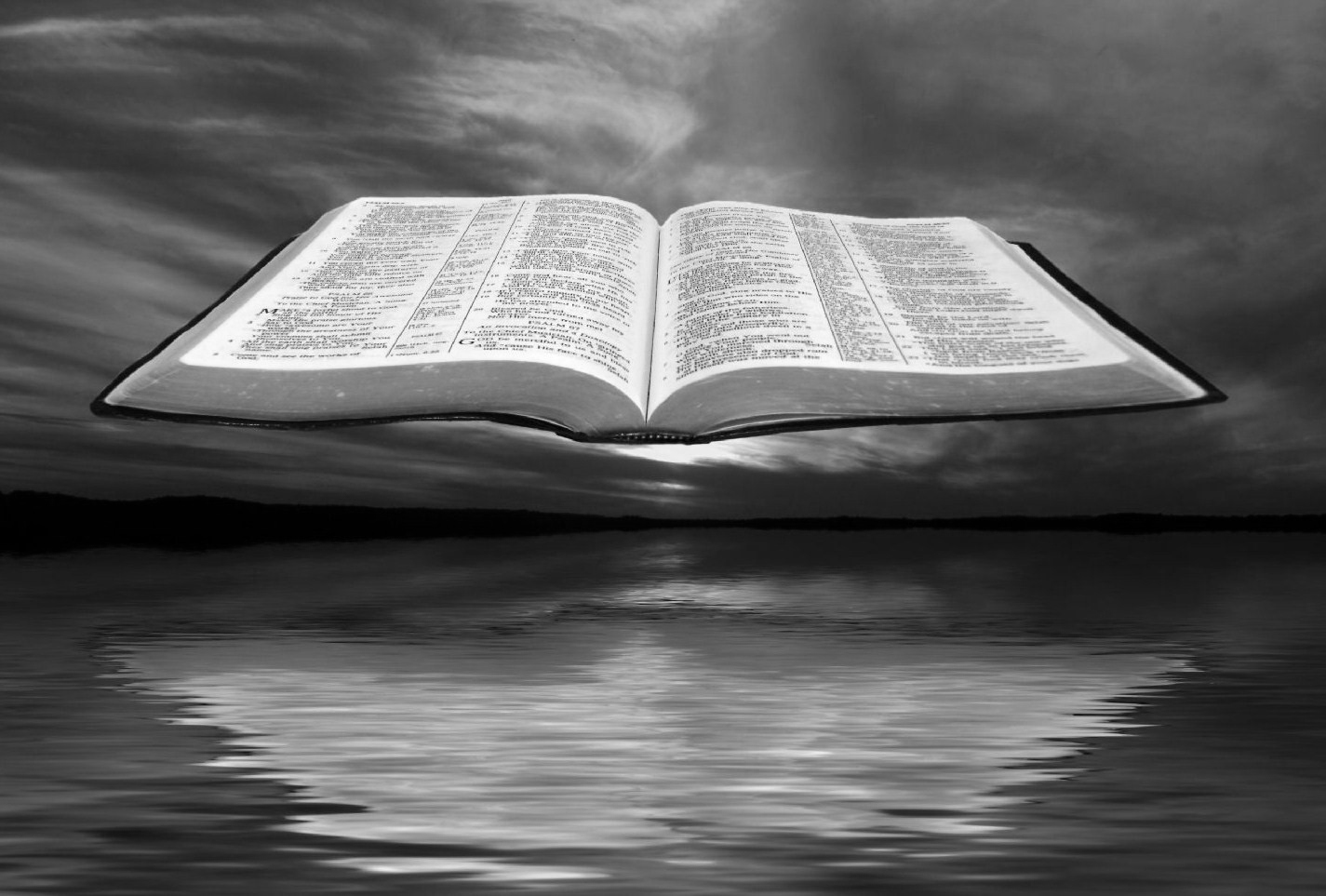 1. Learn How To Trust God
“Let your conduct be without covetousness; be content with such things as you have. For He Himself has said, ‘I will never leave you nor forsake you.’ So we may boldly say: ‘The Lord is my helper; I will not fear. What can man do to me?’”  
Hebrews 13:5-6
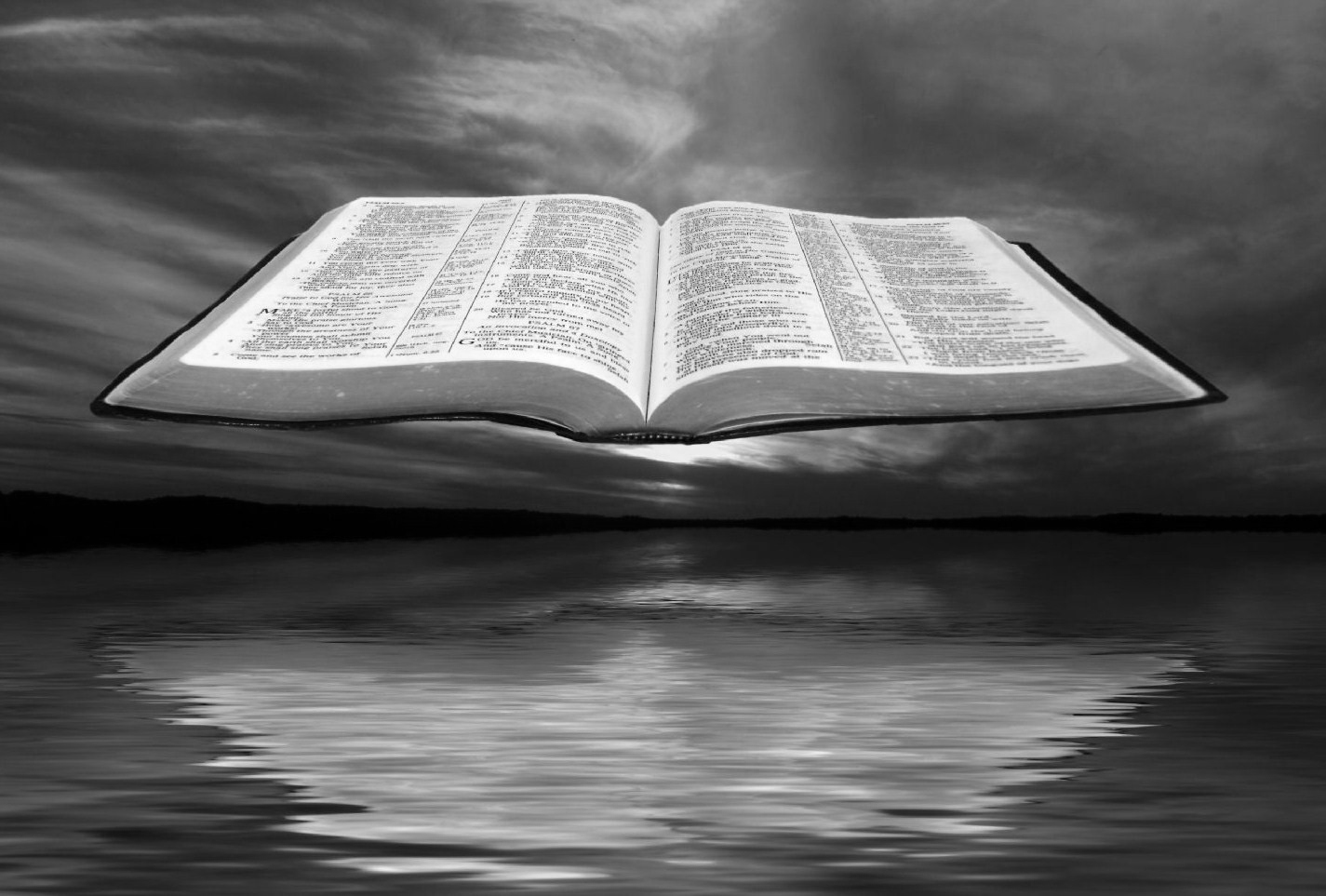 2. Learn That Life Is Not About Accumulating Things
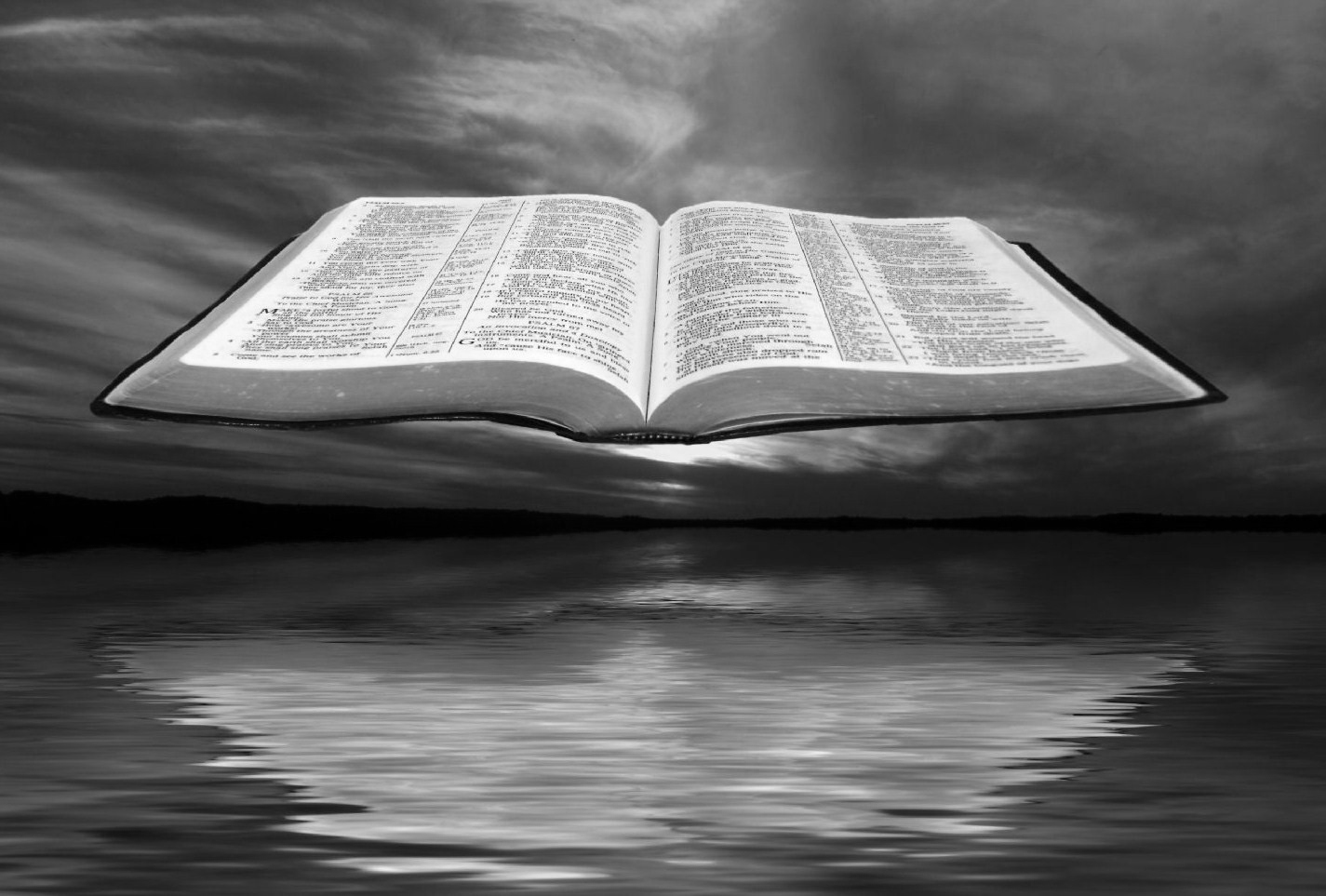 2. Learn That Life Is Not About Accumulating Things
“Take heed and beware of covetousness, for one’s life does not consist in the abundance of things  he possesses.”  
Luke 12:15
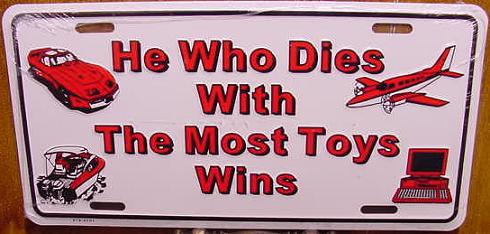 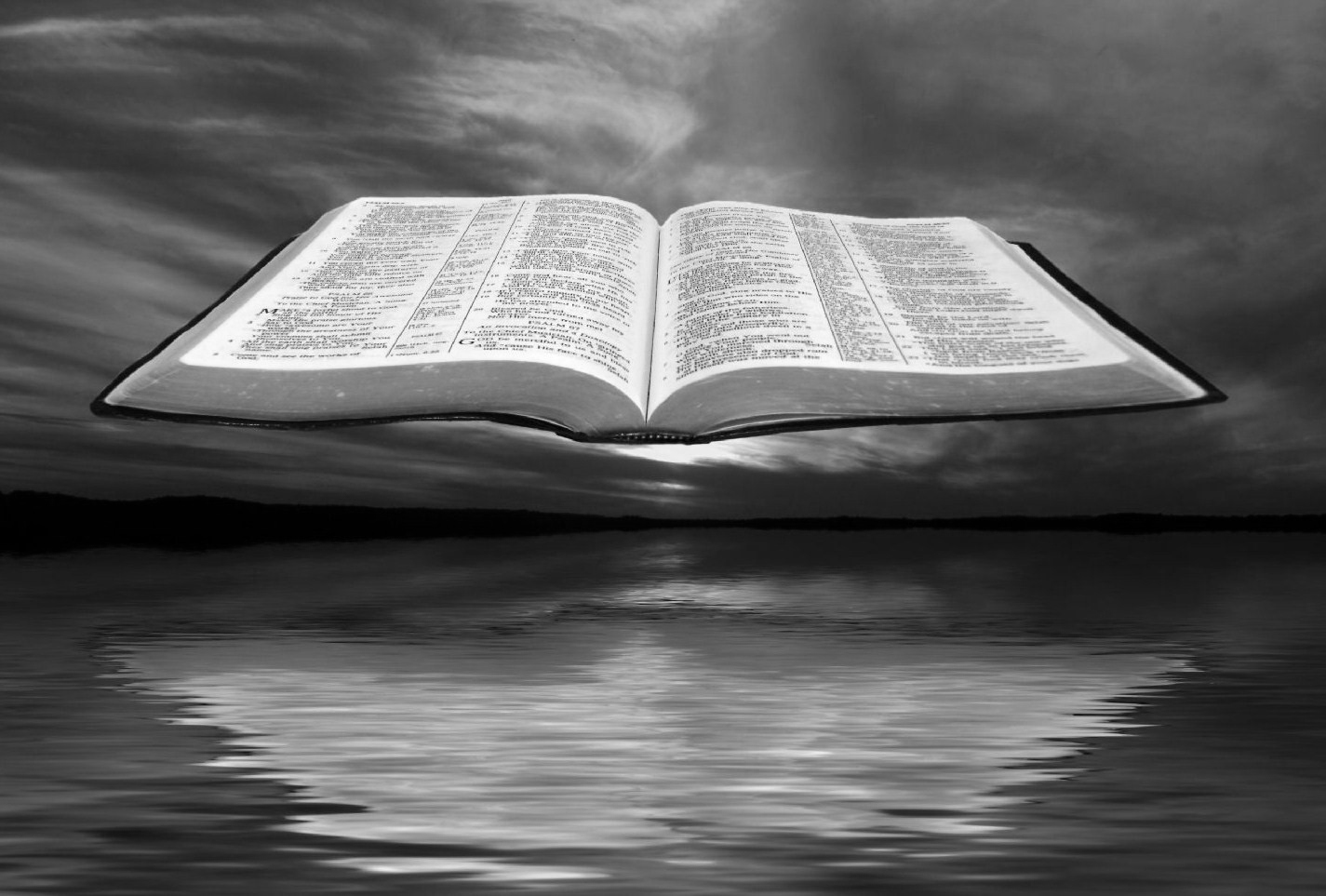 3. Learn To Set Our Minds                           On Things Above
“Set your mind on things above, not on things on the earth.”  
Colossians 3:2
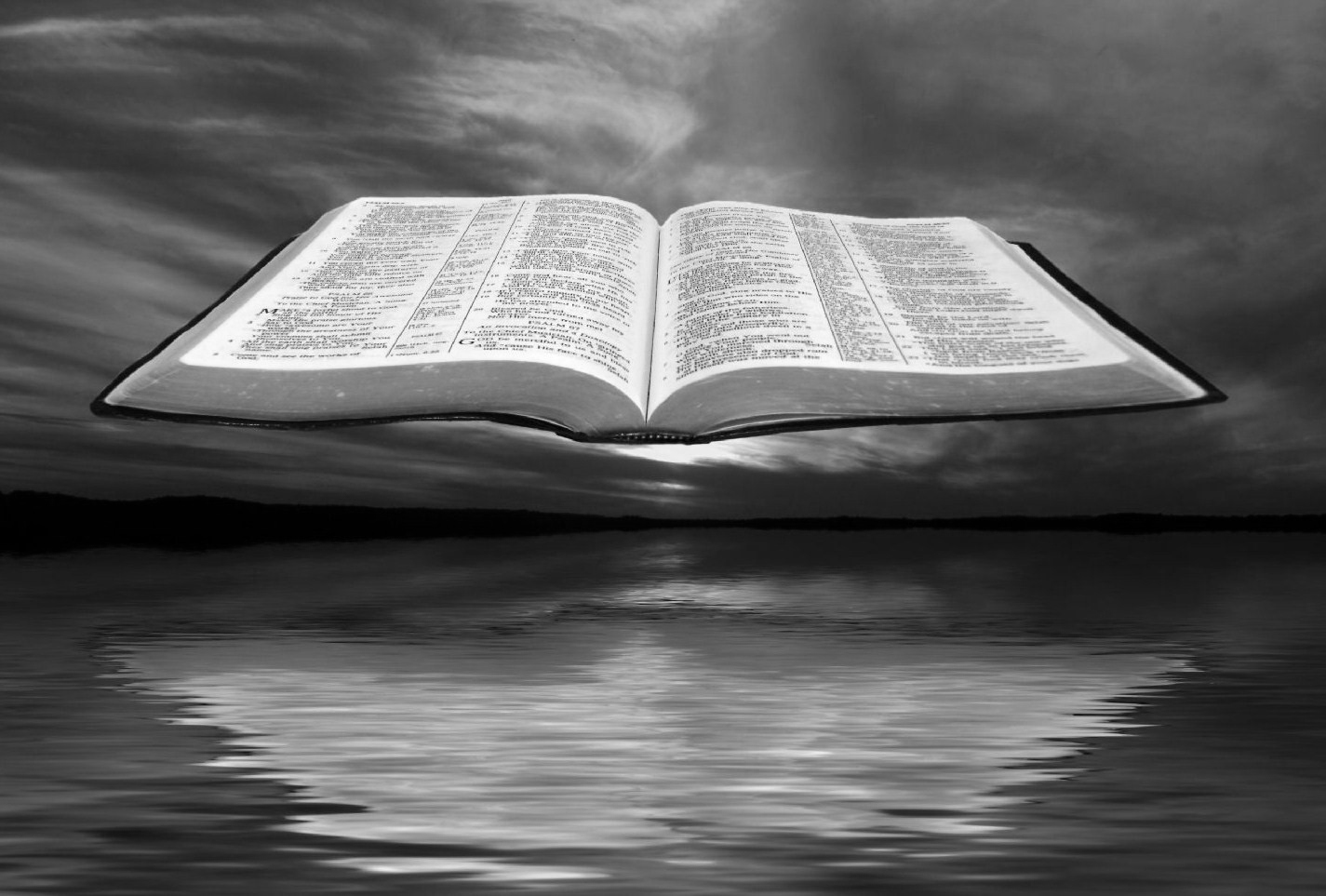 4. Learn To Be Satisfied
Ecclesiastes 5:10-12
Proverbs 30:7-9
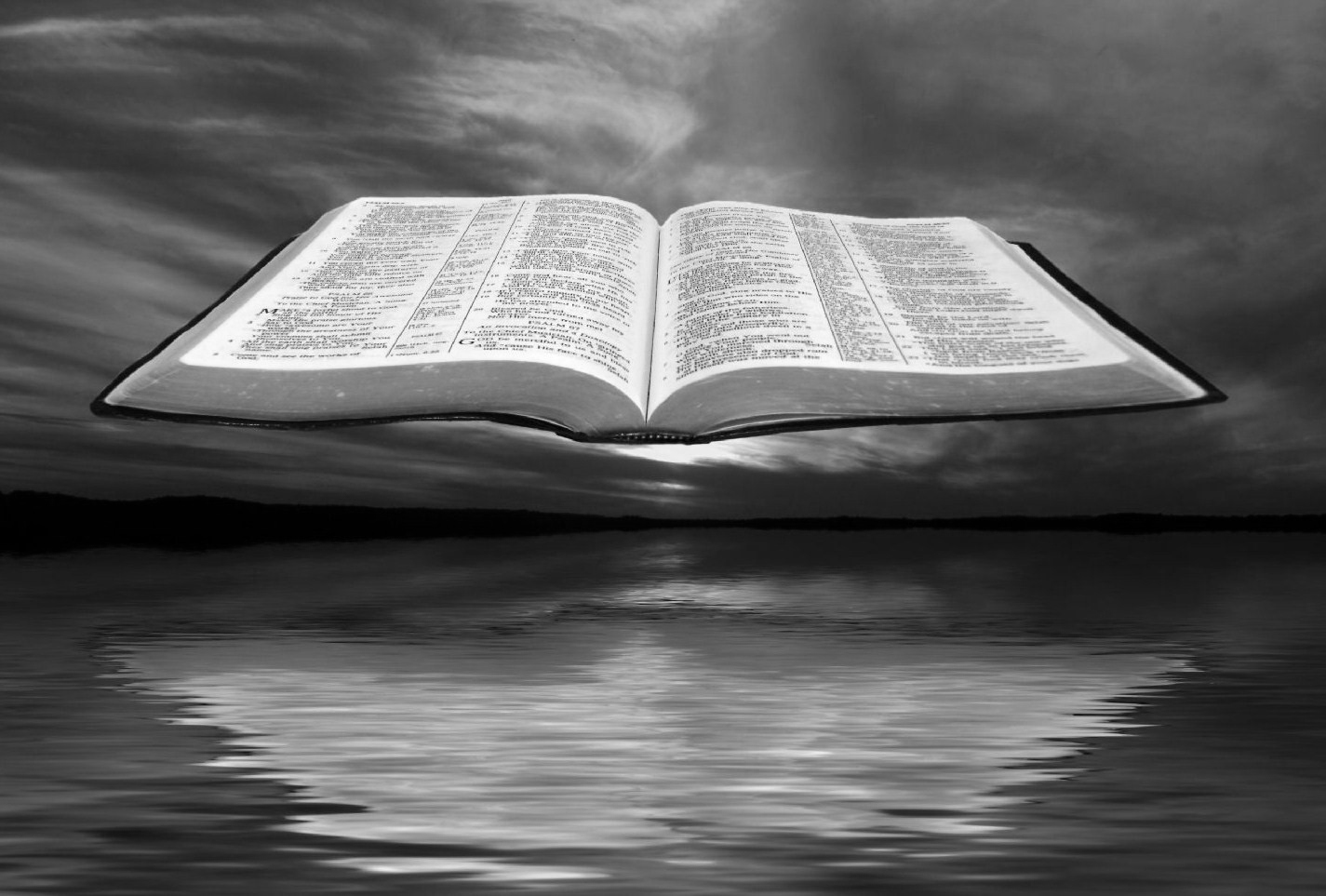 5. Learn To Deny Self
“If anyone desires to come after Me, let him deny himself, and take up his cross, and follow Me.”  
Matthew 16:24
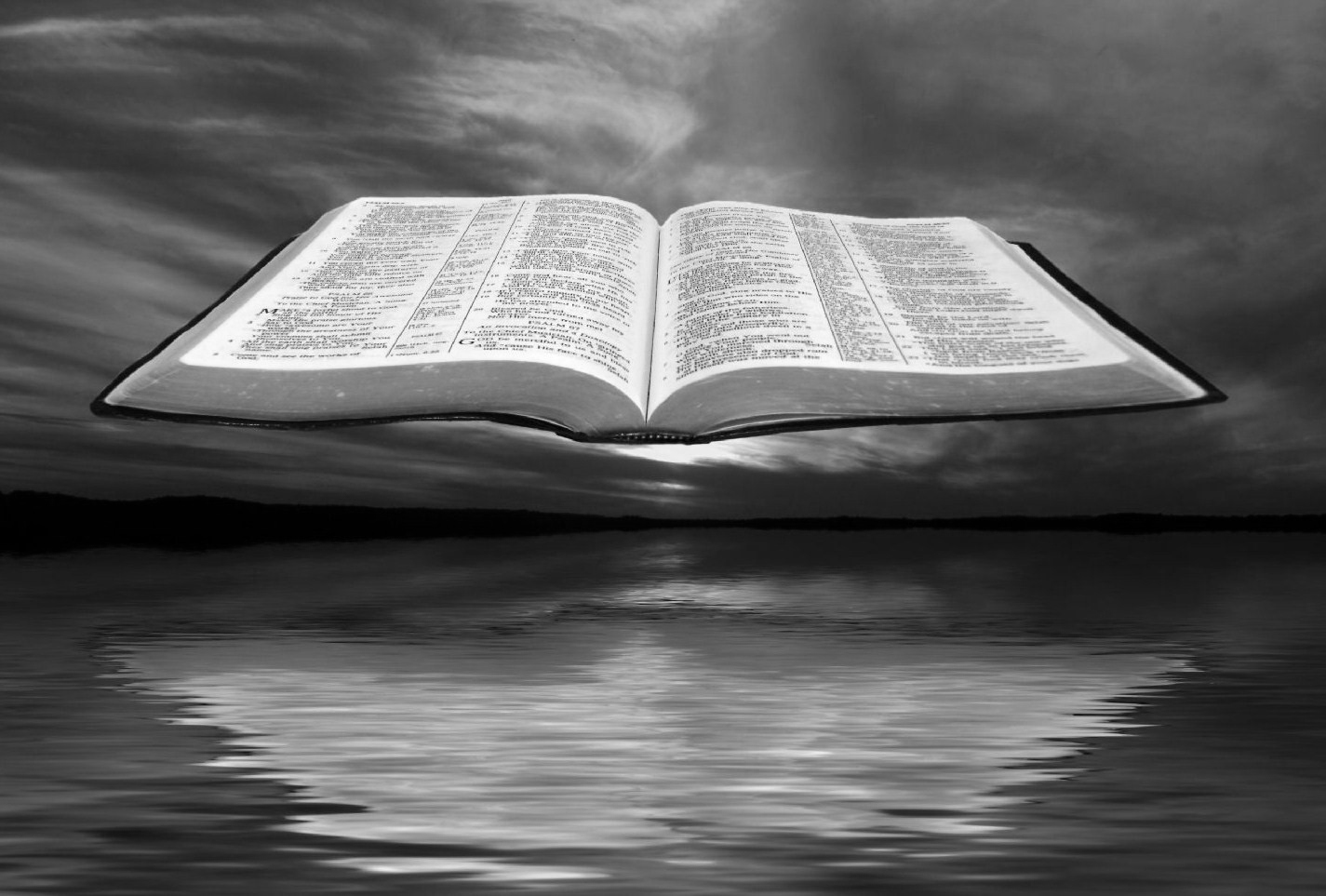 6. Learn To Love Our Neighbor
“For the commandments, ‘You shall not commit adultery,’ ‘You shall not murder,’ ‘You shall not steal,’ ‘You shall not bear false witness,’ ‘You shall not covet,’ and if there is any other commandment, are all summed up in this saying, namely, ‘You shall love your neighbor as yourself.’”  
Romans 13:9
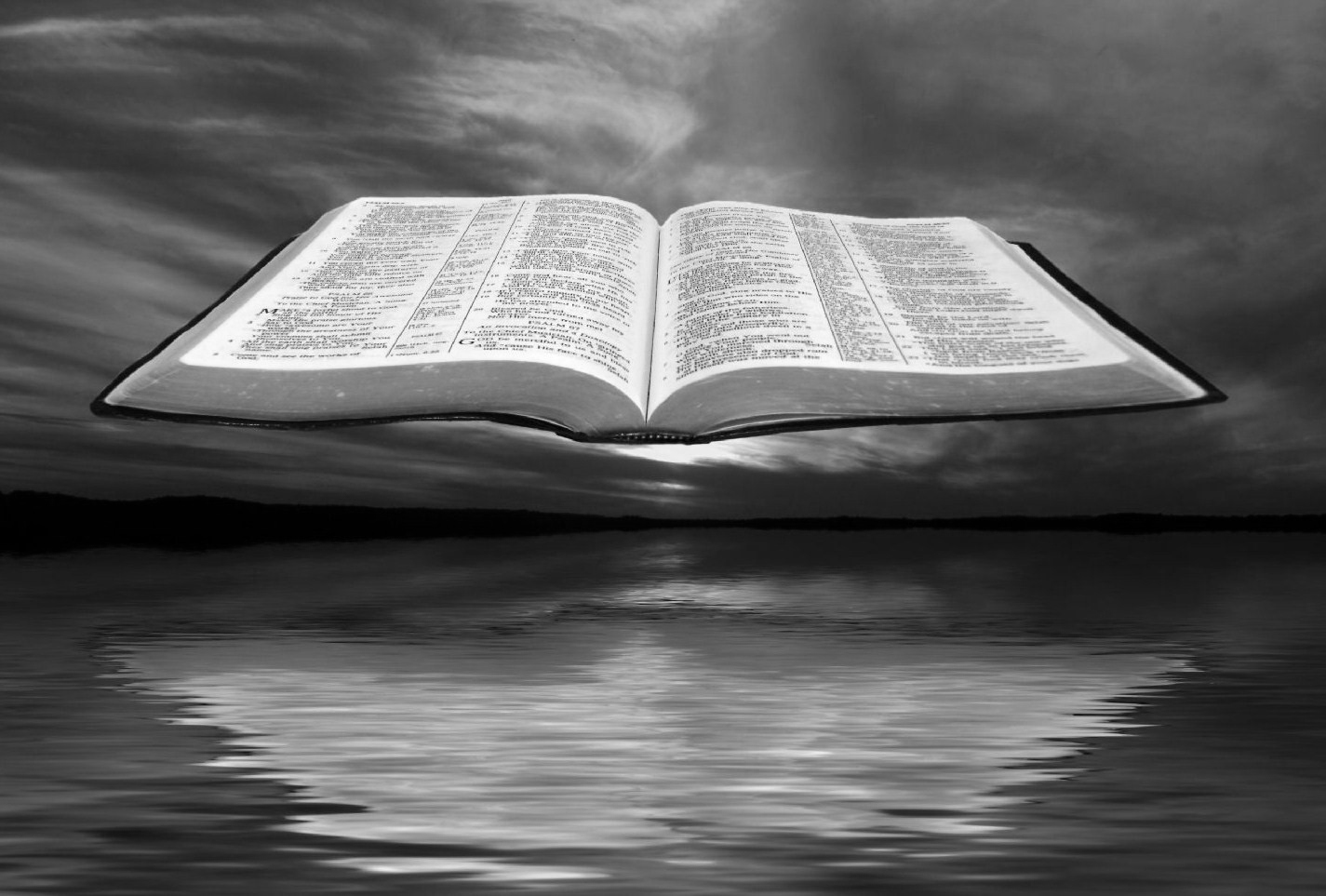 How To Overcome Covetousness
Learn To Trust In God
Learn That Life Is Not About Accumulating Things
Learn To Set Our Minds On Things Above
Learn To Be Satisfied
Learn To Deny Self
Learn To Love Our Neighbor
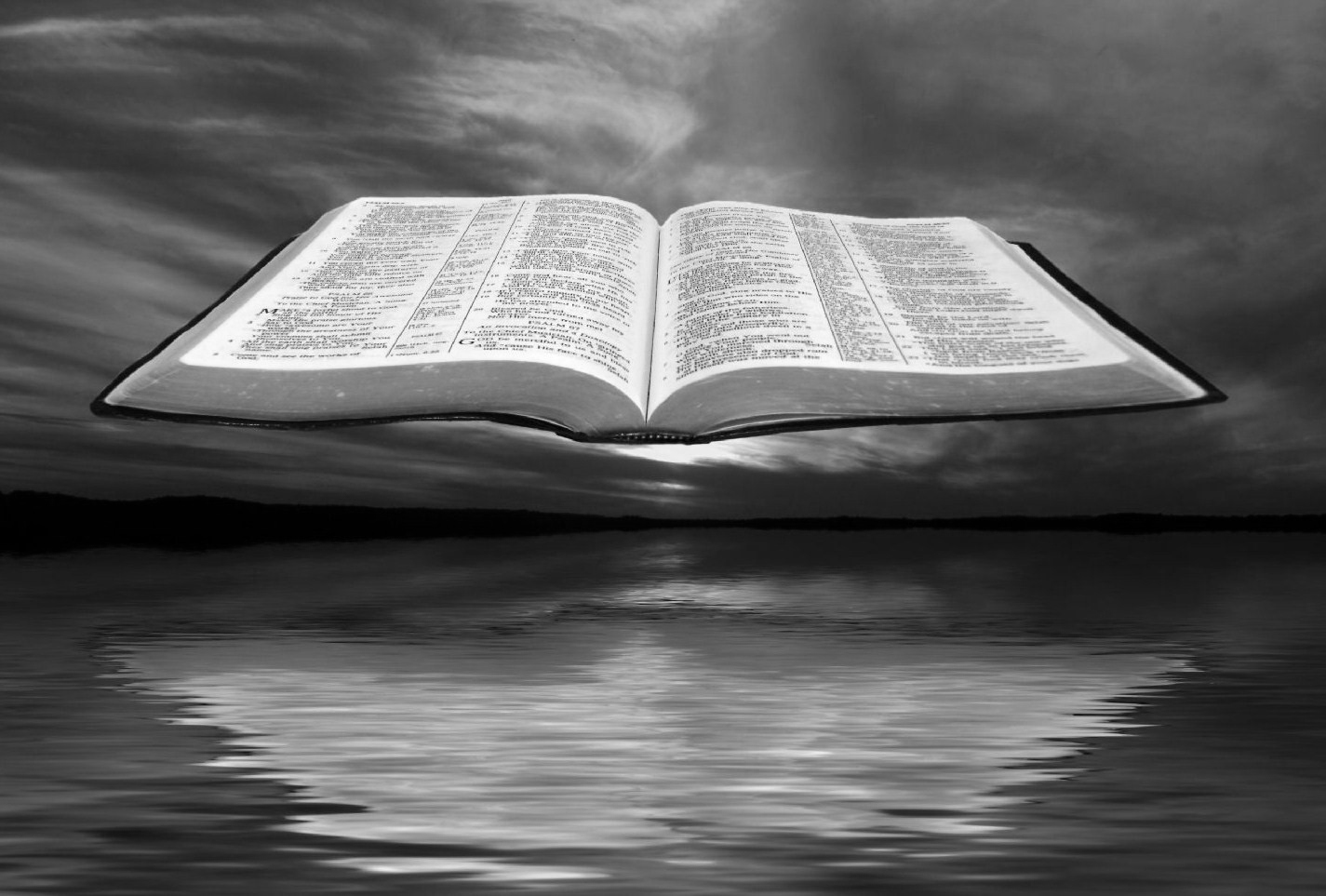